Stochastic Gradient Descent and How I Learned to Love the Randomness
William Joseph McCann
Sarge: Simmons was the one that led us to you after he stealthily avoided capture.Grif: Avoided capture!?  They knocked him out first and picked me at random! Sarge: Yes.  A  randomness  that  Simmons  used  to  save the day!
~Red vs. Blue, Episode 92: Where Credit is Due
Biographical Info
Came to NJIT for undergraduate degree
Double Major in Computer Science and Mathematics, Class of 2020 (  )

Currently working on Master’s in Data Science on Statistical Track
Working on Thesis Project with Professor Shirokoff

Love the intersection of Mathematics and CS
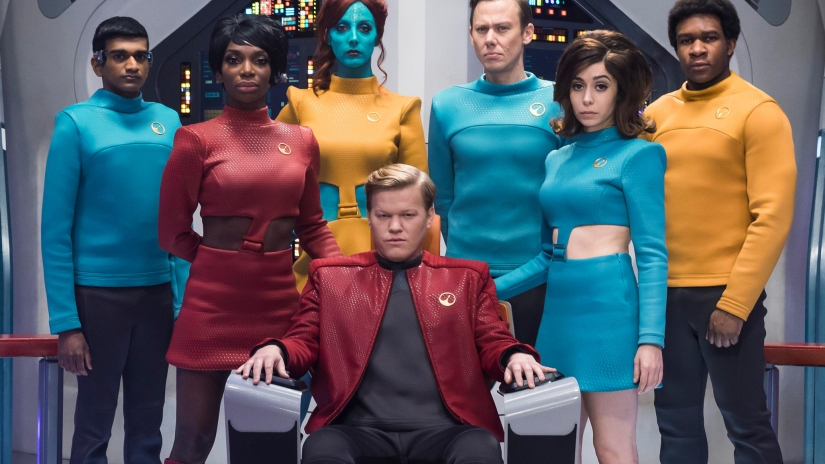 State of Artificial Intelligence
State of Artificial Intelligence
Modern AI modeling is very reactive
Take in prior data and fit your models to said data
Not a new idea, many of you already familiar
State of Artificial Intelligence
State of Artificial Intelligence
What is Machine Learning?
What is Machine Learning?
Real Example: Linear Regression
Given data points, find a line through them that minimizes error
Real Example: Linear Regression
Given data points, find a line through them that minimizes error
Real Example: Linear Regression
Given data points, find a line through them that minimizes error
Real Example: Linear Regression
Given data points, find a line through them that minimizes error
Real Example: Linear Regression
Given data points, find a line through them that minimizes error
How do we solve these problems?
Tragically, most models have no closed form solution

We need to numerically compute our parameters

Numerical optimization methods?
Quick Notation Change
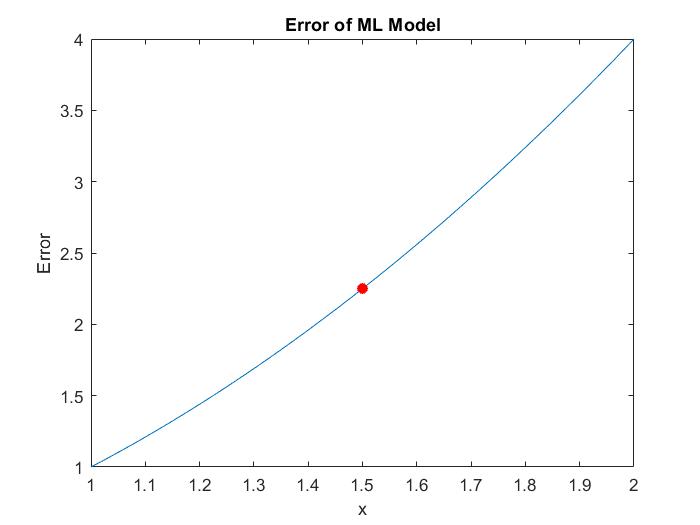 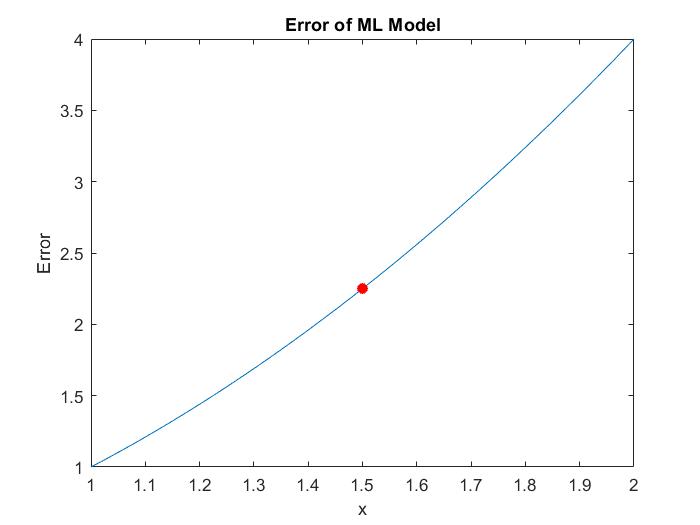 Gradient Descent
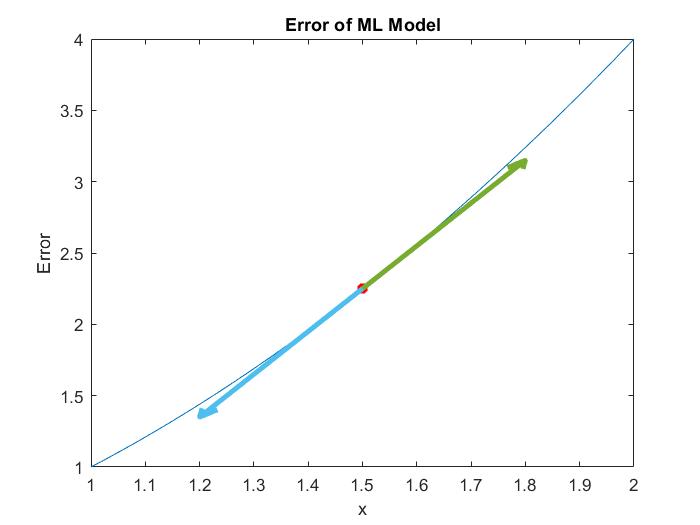 Gradient Descent (GD)
Problems with GD
Stochastic Gradient Descent (SGD)
At each iteration, perform GD on random subset of data
Engineer’s Interpretation

Can drastically cut computational costs
Original reason people used SGD

Has been shown to have other beneficial properties
Prevent overfitting?
Stochastic Gradient Descent (SGD)
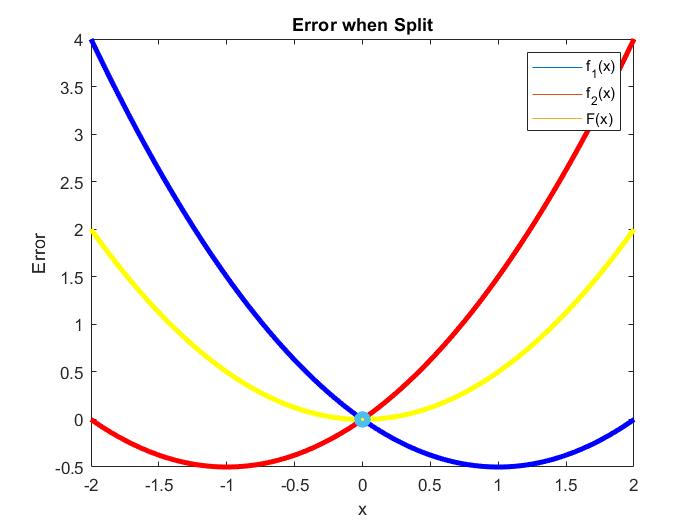 Stochastic Gradient Descent (SGD)
If we are randomly bouncing around every iteration, how do we know where we will end up?
Stochastic Gradient Descent (SGD)
Stochastic Gradient Descent (SGD)
SGD as a Markov Chain
A Markov Chain is a set of rules that update a parameter with probabilities provided
SGD as a Markov Chain
The Markov Operator
The Markov Operator
The Markov Operator
Consider every part of the splitting
Continuous, so we integrate over entire parameter space
The Markov Operator Example
The Markov Operator Example
The Markov Operator Example
The Markov Operator
We can simplify the operator down to a nicer form for computations




With this formula we can actually find analytic solutions for some steady states
The Markov Operator
These formulas are very complicated though

Would be very nice to have a simpler model we could solve
The Markov Operator
These formulas are very complicated though

Would be very nice to have a simpler model we could solve

Looks like its time for PDEs! 
ODEs in our case arising from PDE steady states
Skipping derivation for today, will provide detail in my defense presentation 
Inner product with smooth test function, integrate by parts, Taylor Expand
The ODE Approximations
The ODE Approximations
Solutions in 1D
We have these approximation models, how good are they?
Why Should We Care?
ODE Numerical Tests
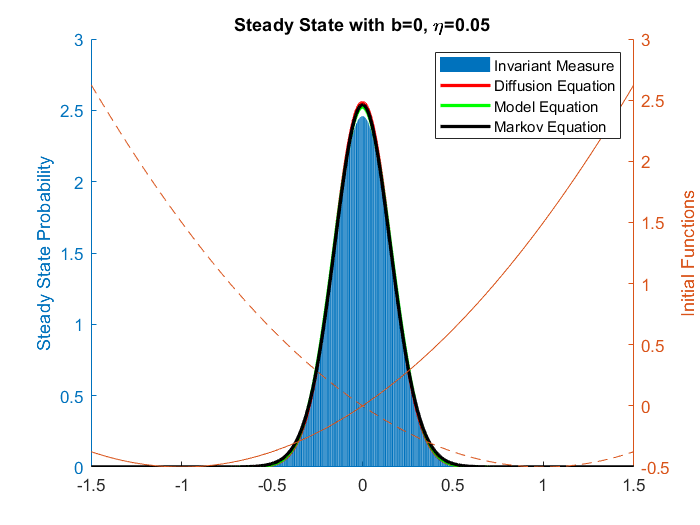 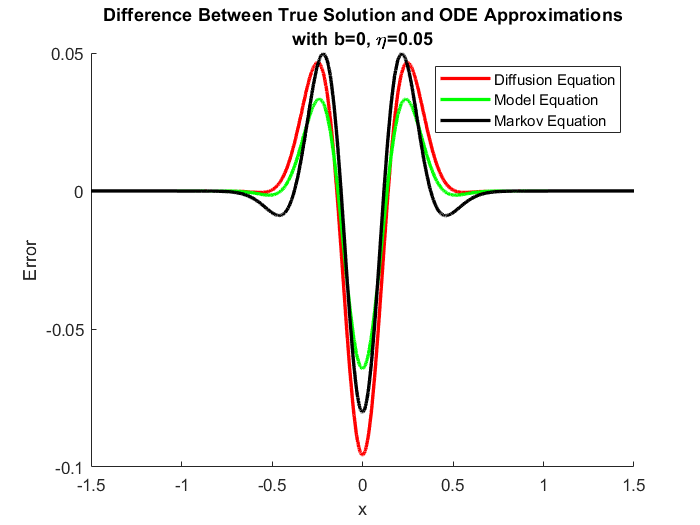 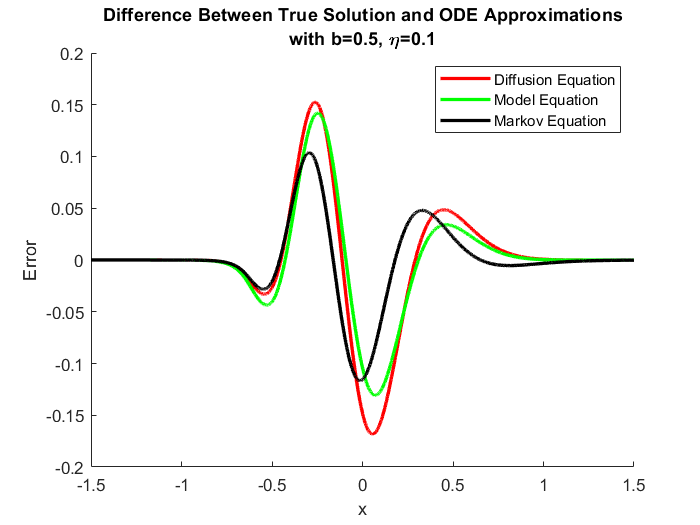 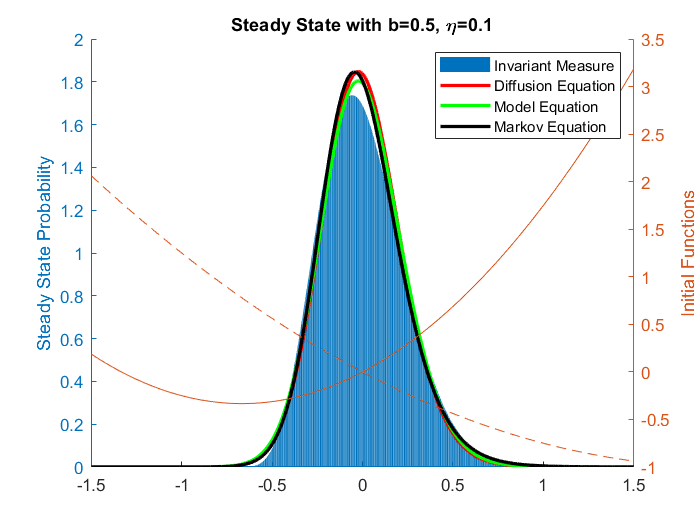 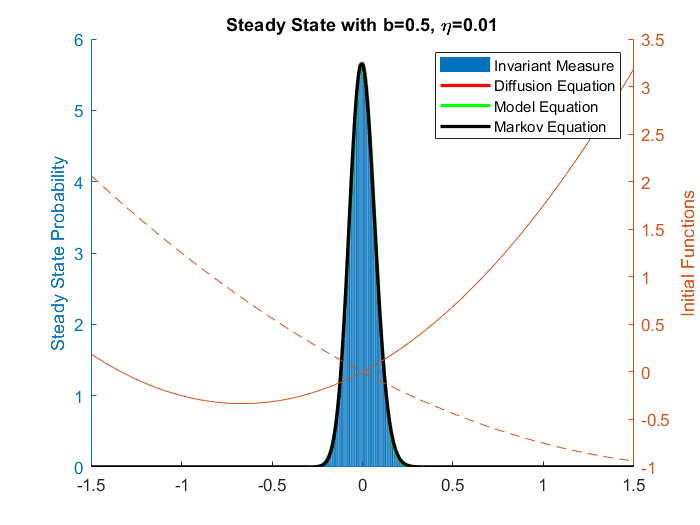 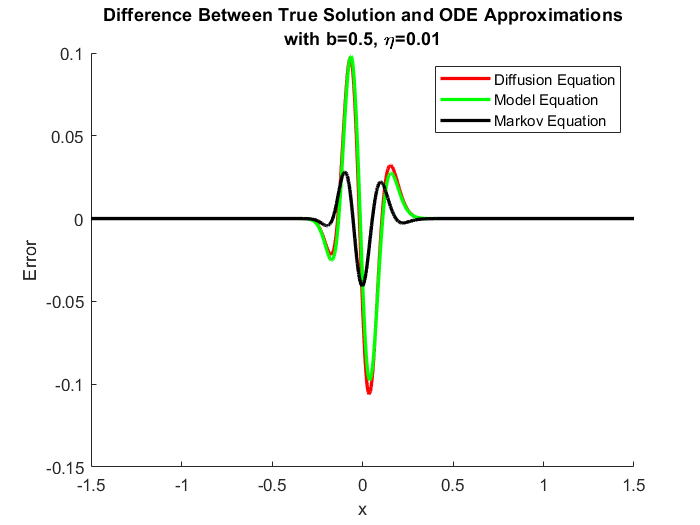 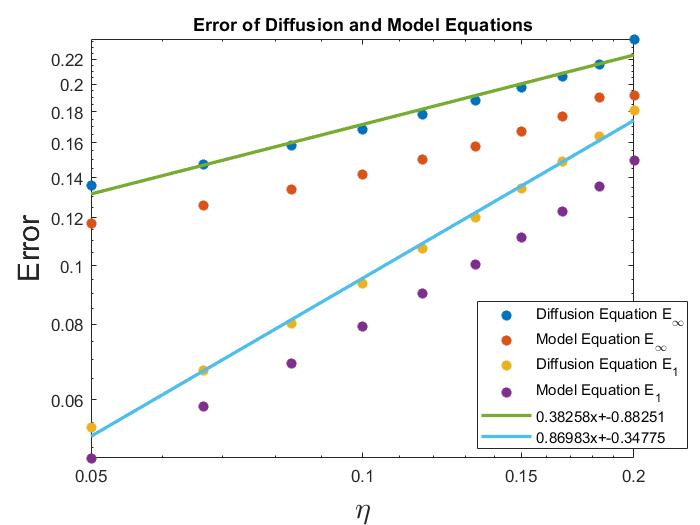 How good are these approximations?
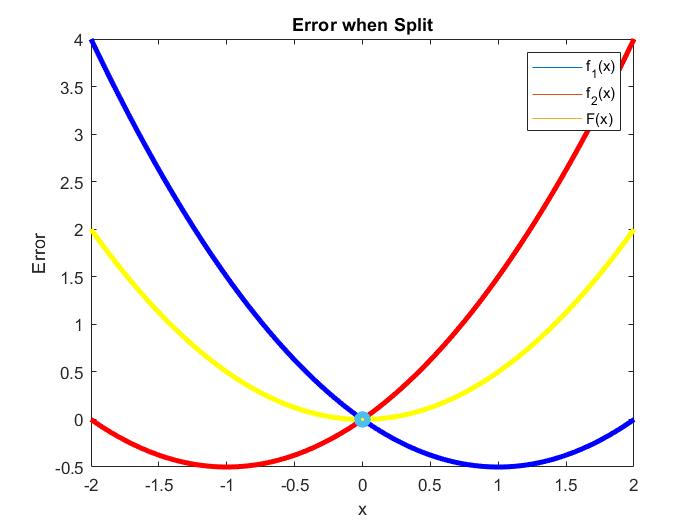 Symmetric Quadratic Splitting
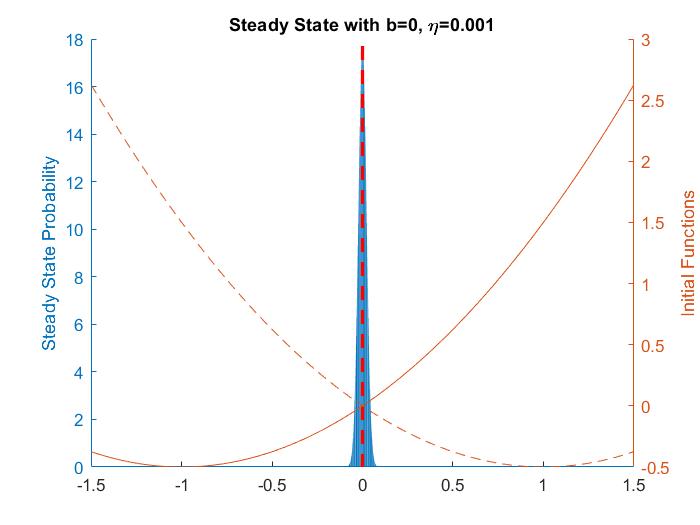 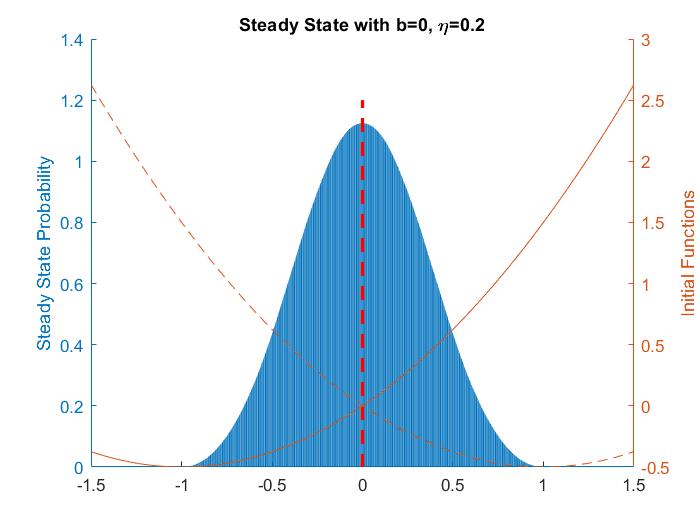 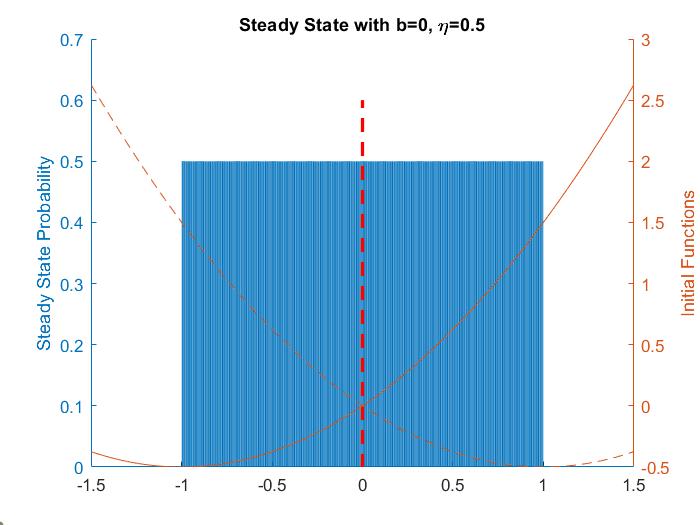 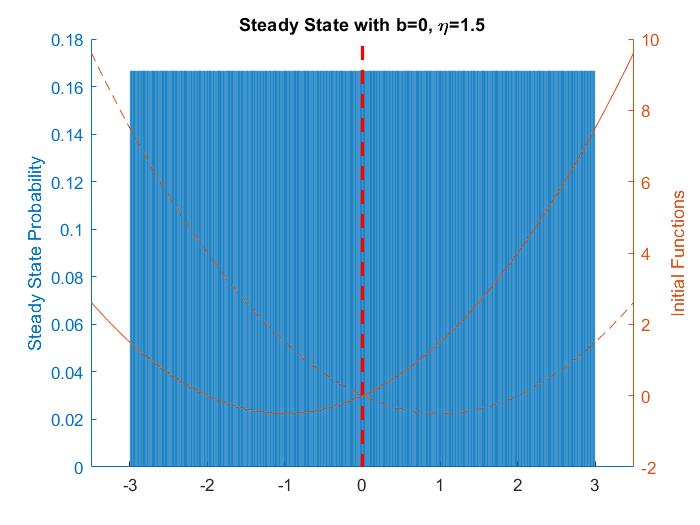 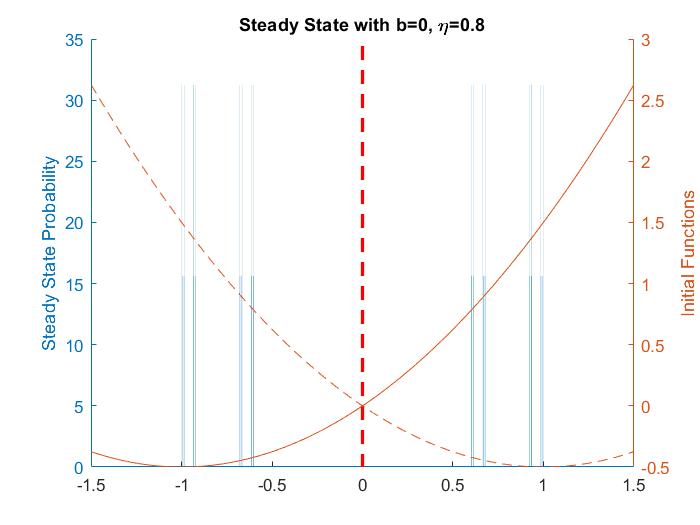 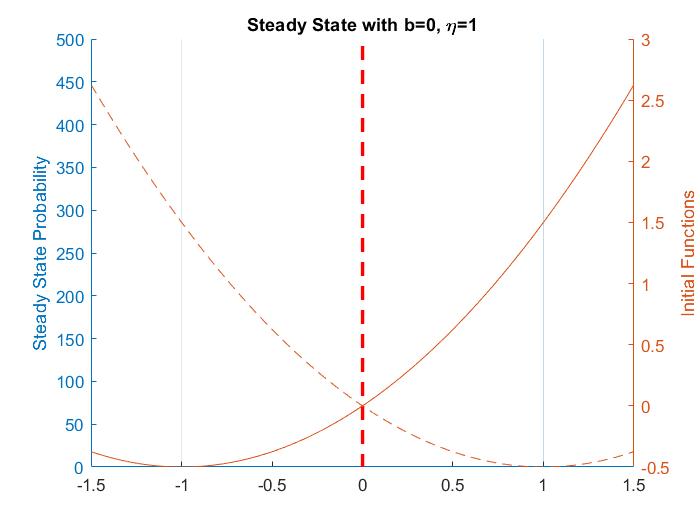 Symmetric Quadratic Splitting
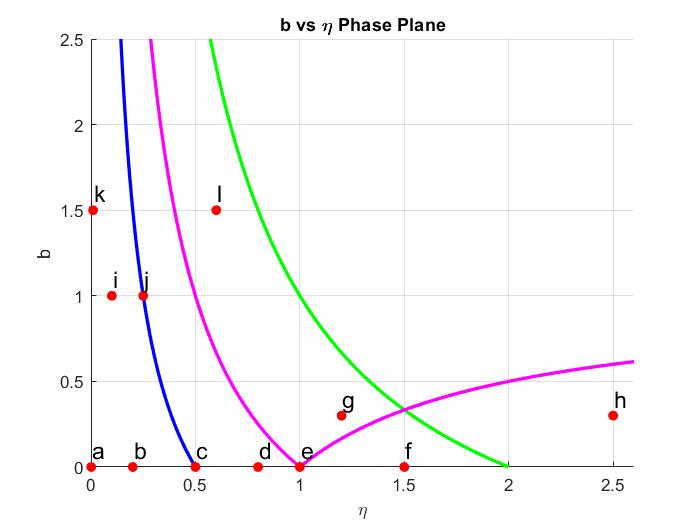 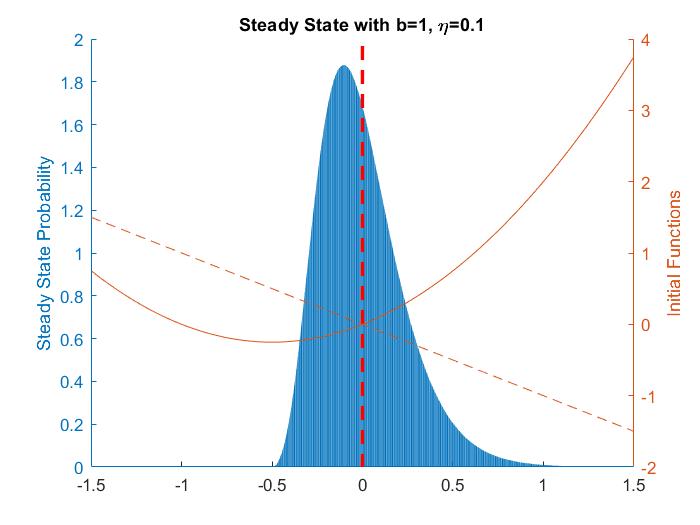 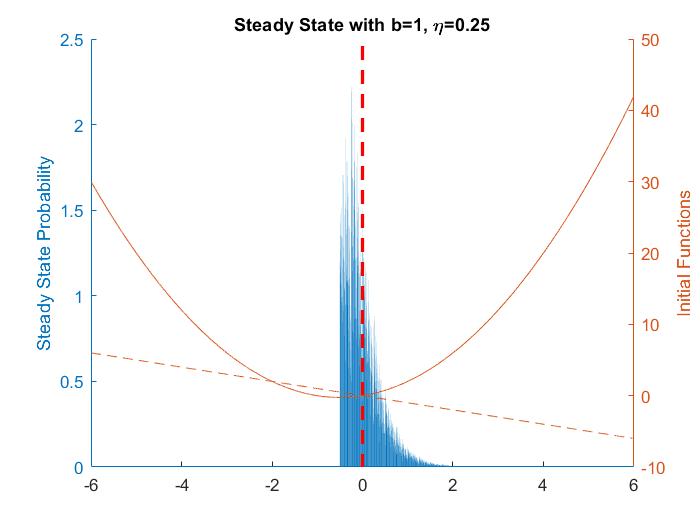 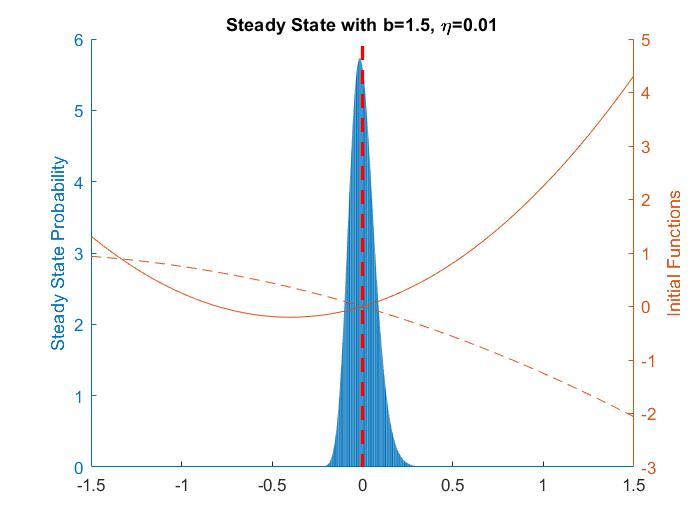 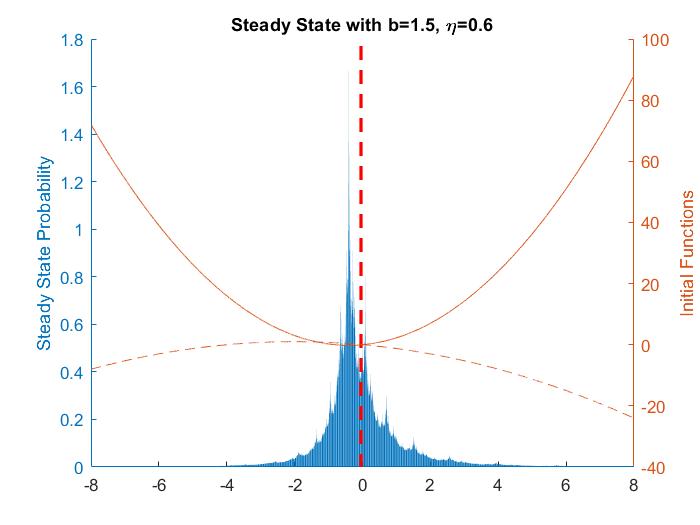 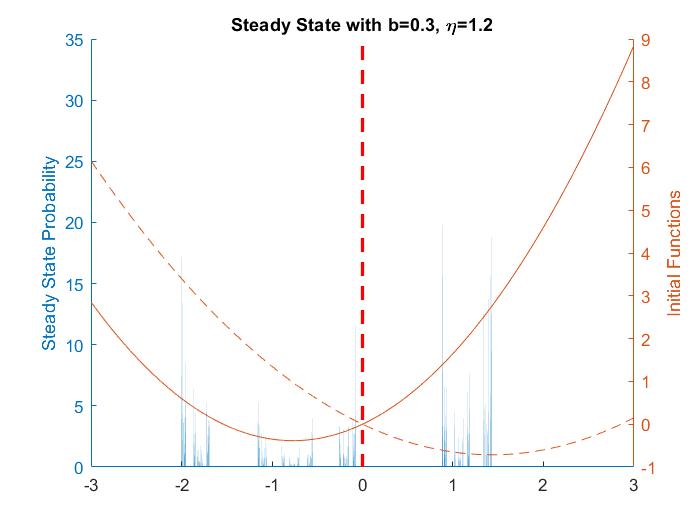 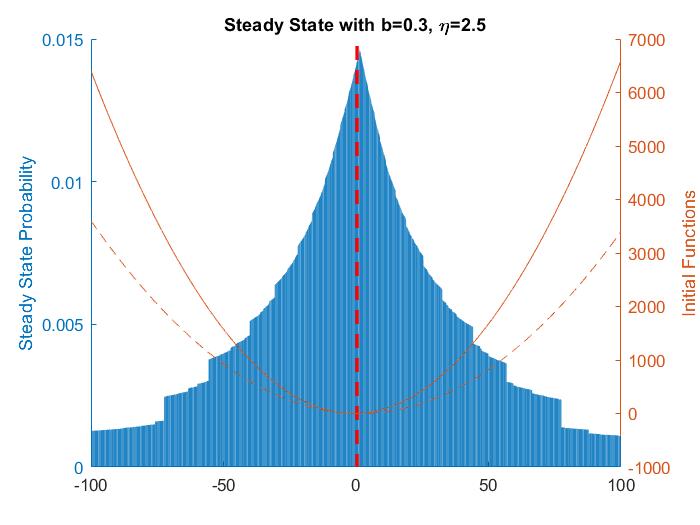 Quadratic Splittings
Non-Convex Problems
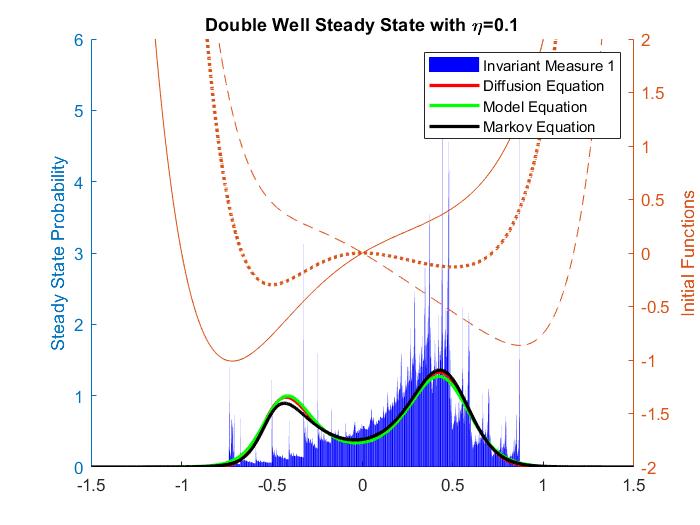 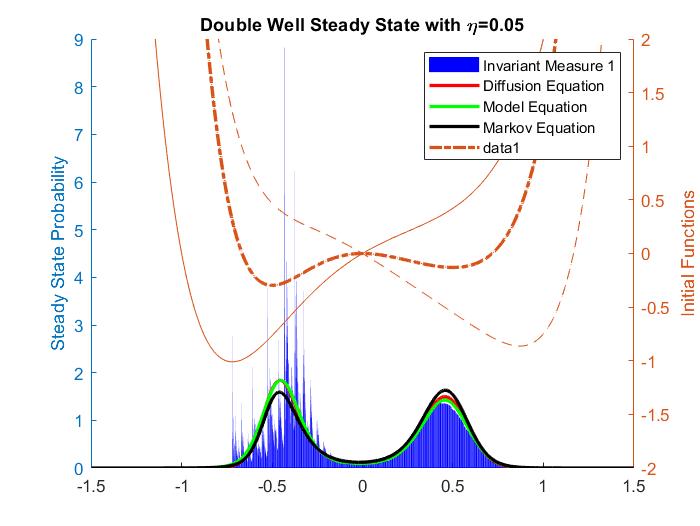 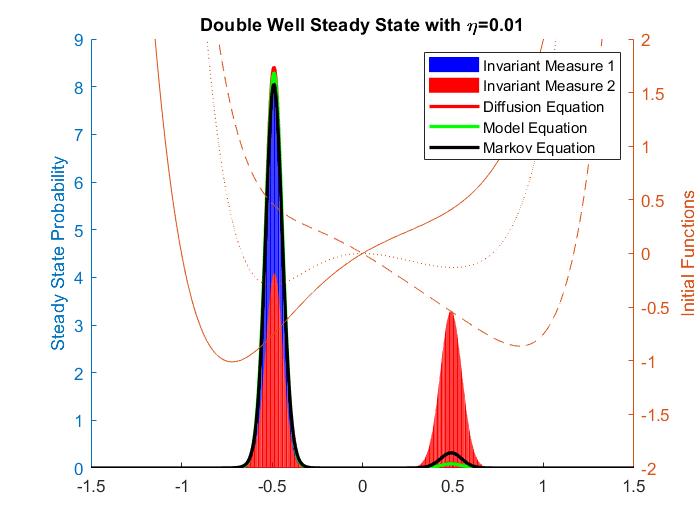 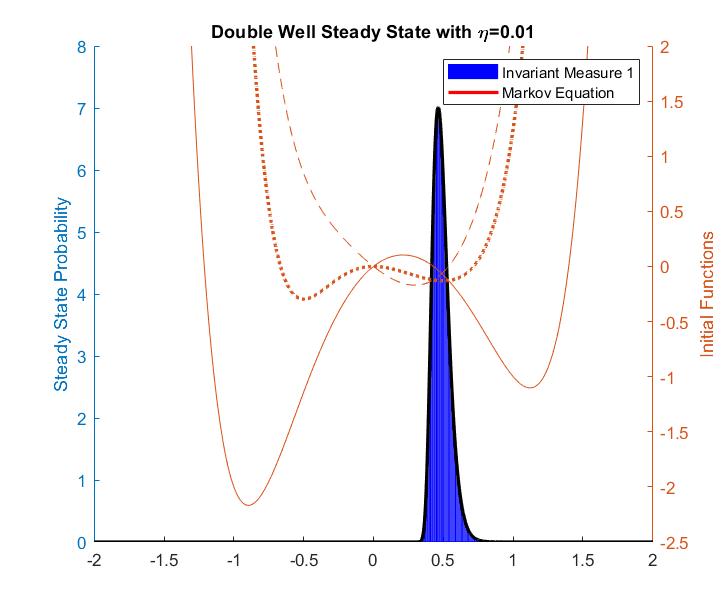 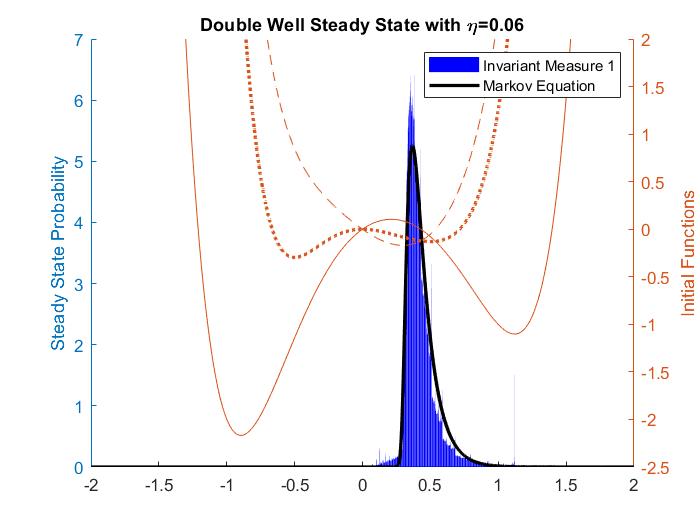 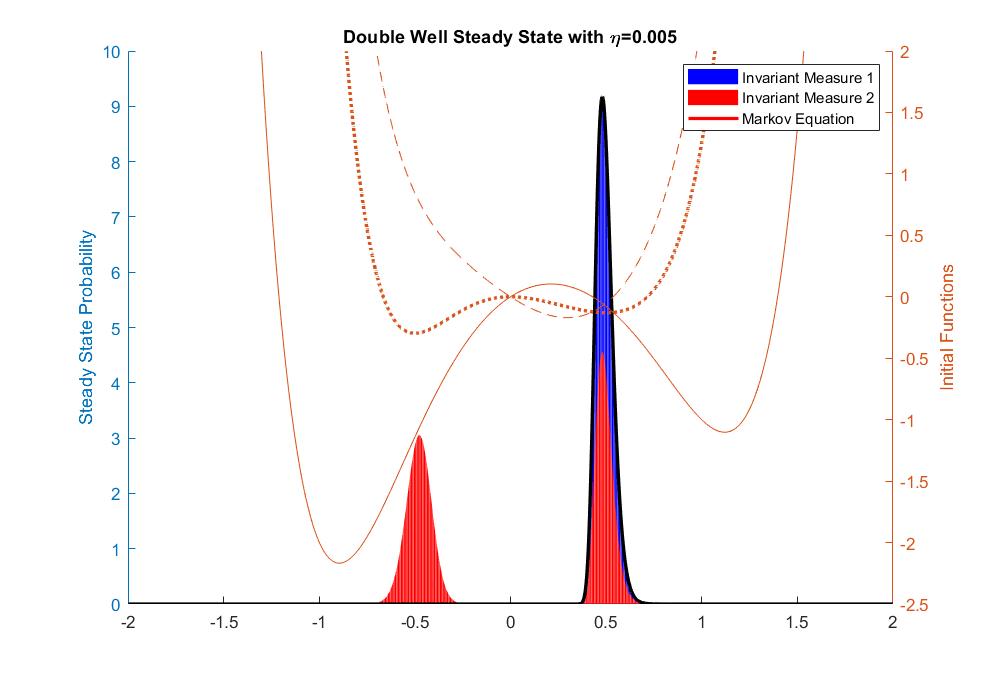 Non-Convex Problems
How good are the ODE approximations?
Future Questions and Directions
References
Alnur Ali, Edgar Dobriban, and Ryan Tibshirani. The implicit regularization of stochastic gradient flow for least 	squares. In International Conference on Machine Learning, pages 233–244. PMLR, 2020.
Hardt, Moritz, Ben Recht, and Yoram Singer. "Train faster, generalize better: Stability of stochastic gradient descent." International Conference on Machine Learning. PMLR, 2016.
Jiu Ding, Tien Yien Li, and Aihui Zhou. Finite Approximations of Markov Operators. Journal of Computational 	and Applied Mathematics, 147(1):137–152, 2002.
W. Hu, C.J. Li, L. Li, and J.-G. Liu.On the diffusion approximation of nonconvex stochastic gradient 	descent. Annals of Mathematical Sciences and Applications, 4:3–32, 2019.
Michael V Jakobson. Absolutely continuous invariant measures for one-parameter families of one-dimensional 	maps. Communications in Mathematical Physics,81(1):39–88, 1981.
Nikolas Kantas, Panos Parpas, and Grigorios A Pavliotis. The sharp, the flat and the shallow: Can weakly 	interacting agents learn to escape bad minima? arXivpreprint arXiv:1905.04121, 2019.
Stephan Mandt, Matthew Hoffman, and David Blei. A variational analysis of stochastic gradient algorithms. In 	International conference on machine learning, pages 354–363. PMLR, 2016.
Xiaoxia Wu, Edgar Dobriban, Tongzheng Ren, Shanshan Wu, Zhiyuan Li, Suriya Gunasekar, Rachel Ward, and Qiang Liu. Implicit regularization of normalization methods. arXiv preprint arXiv:1911.07956, 2019.